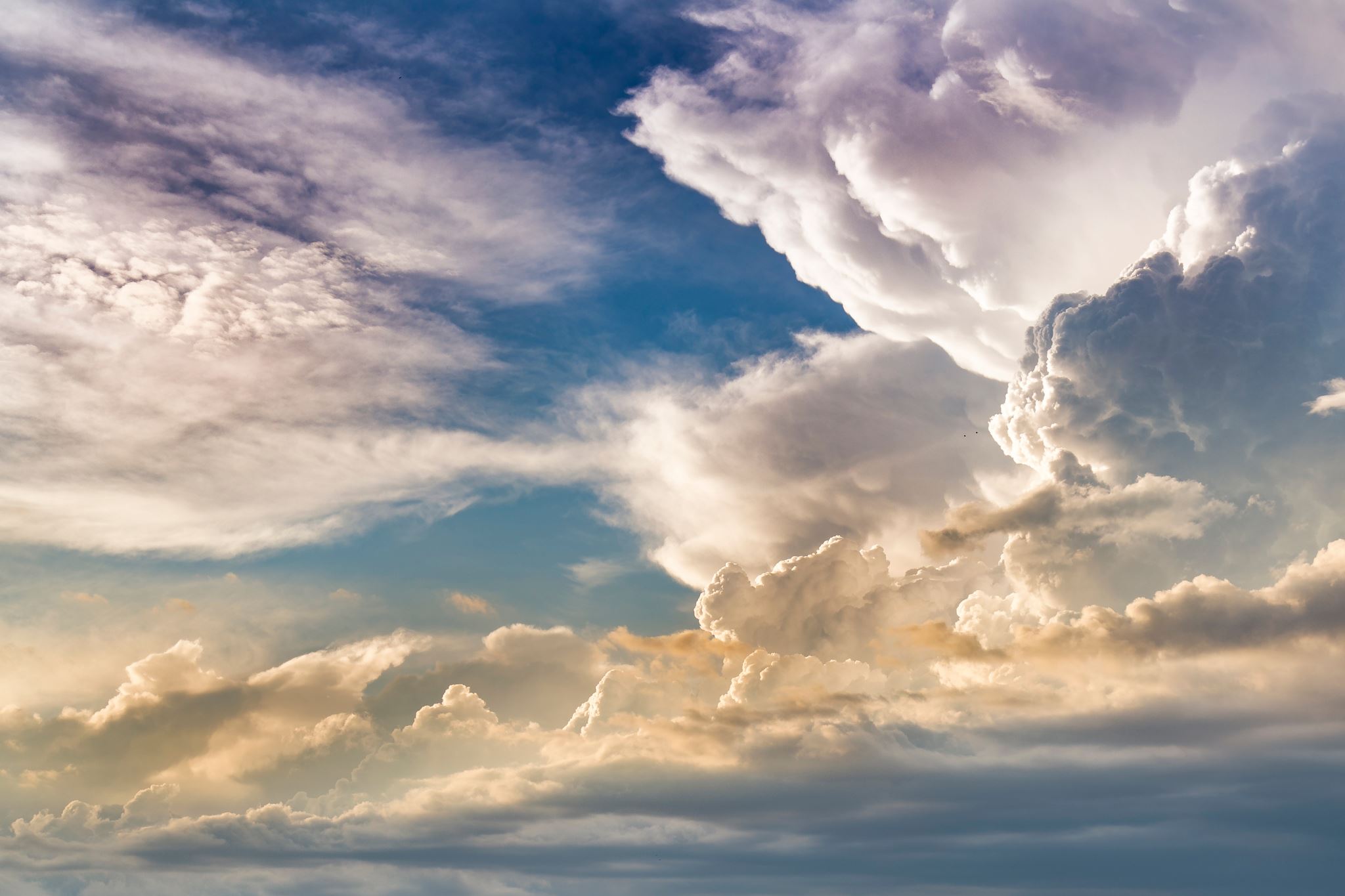 Where and how to begin?
Dr Amir Maroof Khan
Professor of Community Medicine and
Coordinator of Medical Education Unit
UCMS and GTB Hsotiapl
Why am I applying?
How to begin?
Problem to research question
Convert the problem area to a research question
How will you measure?
Objectives 
Primary
Secondary
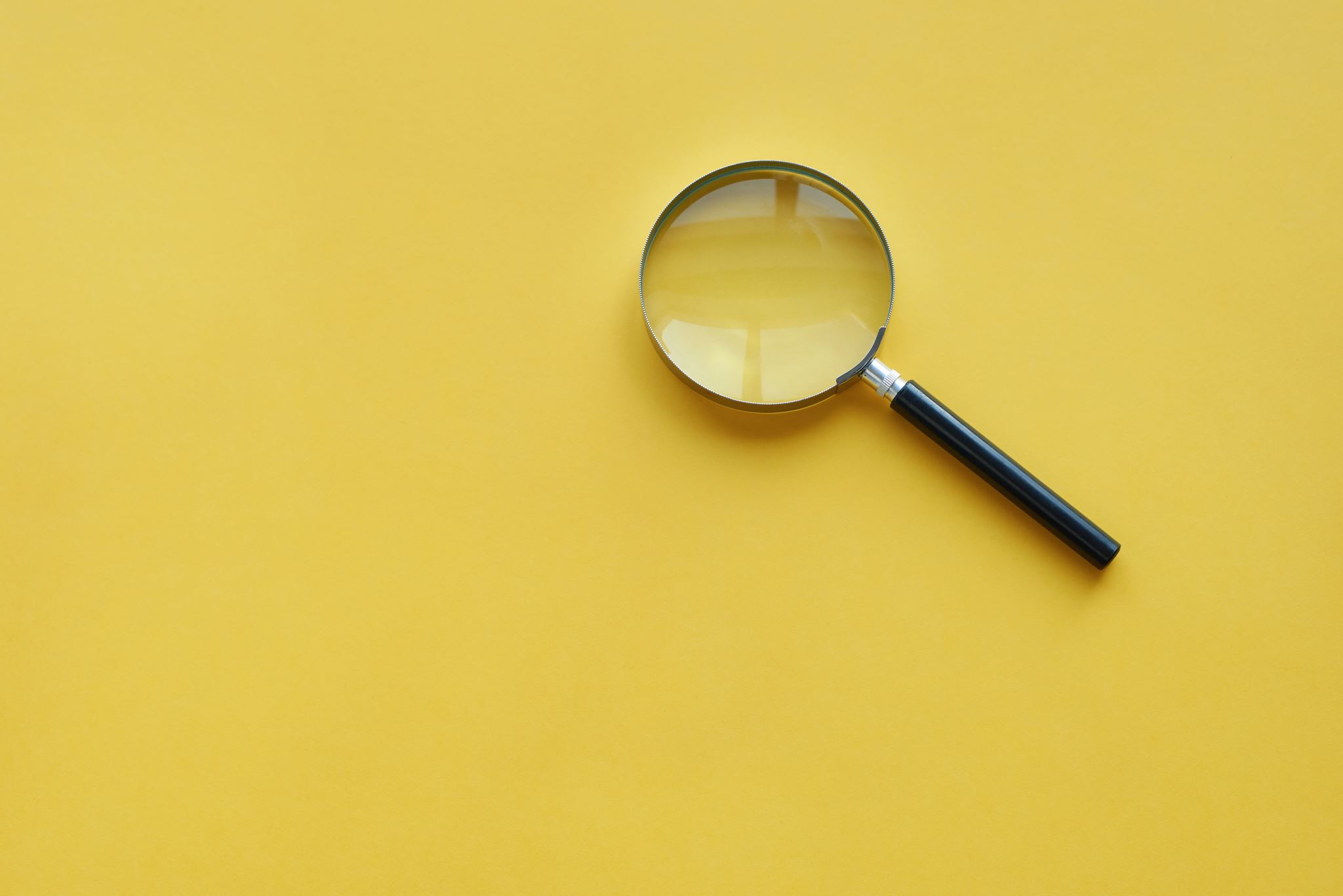 Thus, we begin …
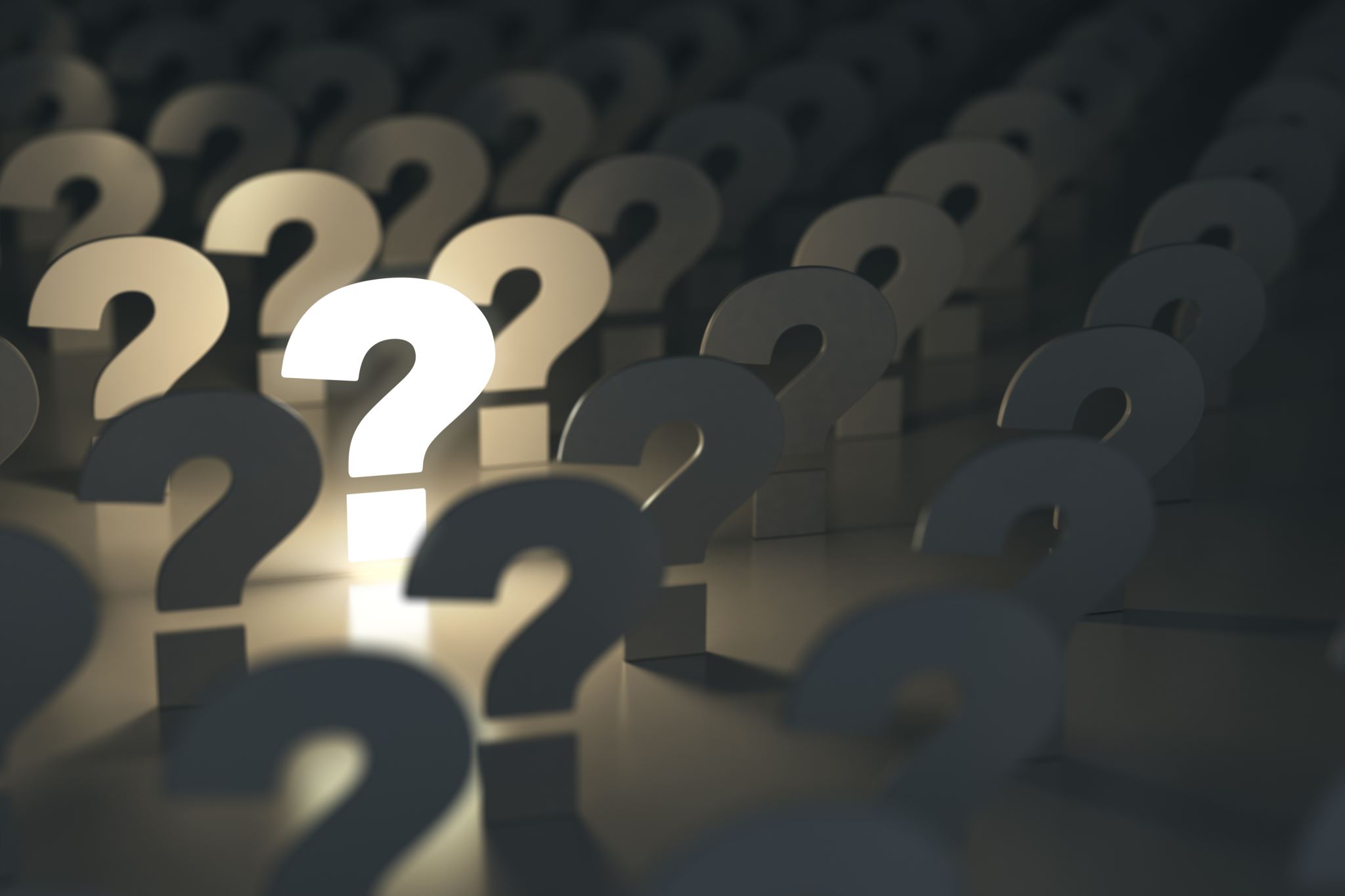 Questions please